Scholarship Calculus
Revision
Do Now
Any Questions?
Workbook
    You should now be able to fill in every page.
Past Exams
    We’ve given you three – do them!
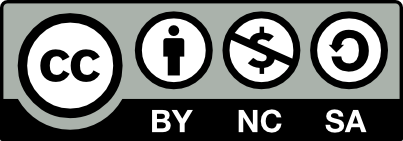 This work is licensed under a Creative Commons Attribution-NonCommercial-ShareAlike 4.0 International License.
Aaron Stockdill
2016